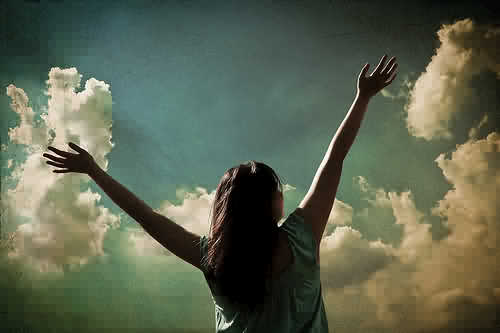 Zeal is not enough

● Zeal is not enough
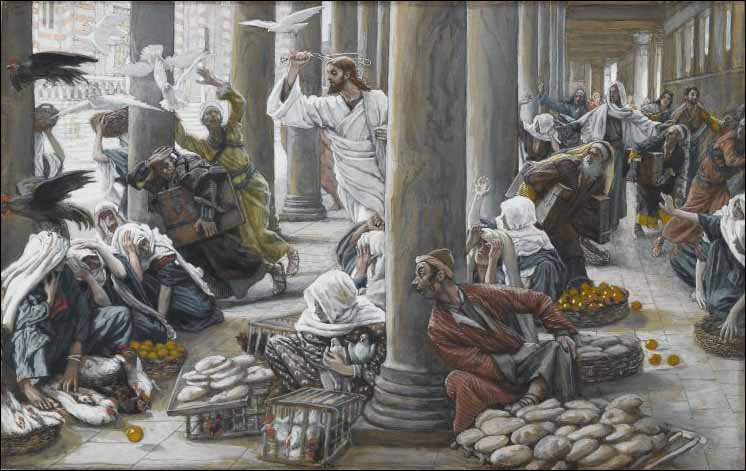 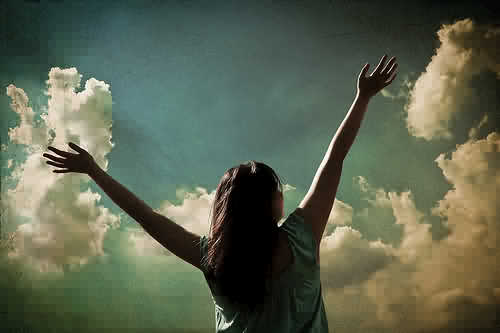 Zeal is not enough

● Zeal is not enough

● Entertainment is not the same as worship
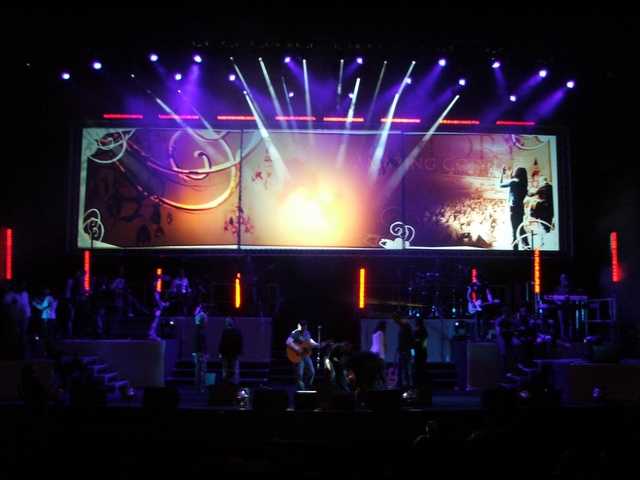 [Speaker Notes: Is this a worship service? Or a rock concert? Is the difference important? What is the difference?]
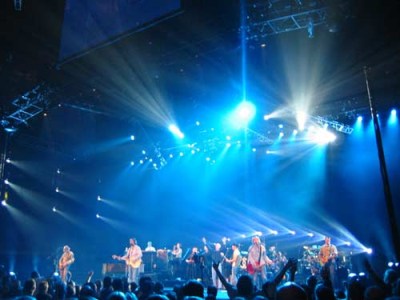 Worship?
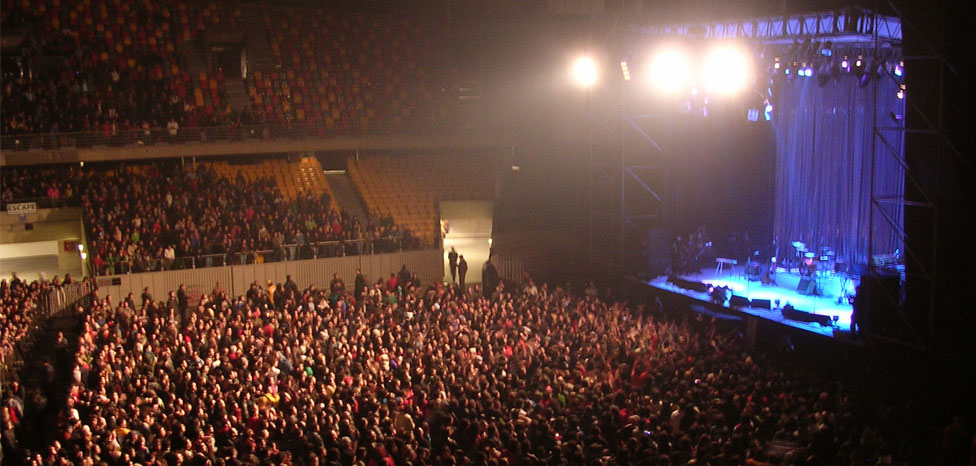 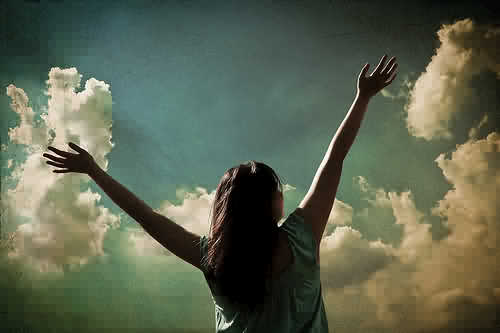 Zeal is not enough

● Zeal is not enough

● Entertainment is not the same as worship
    - Applause in the worship?
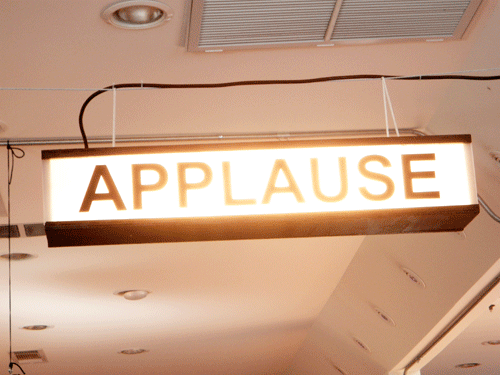 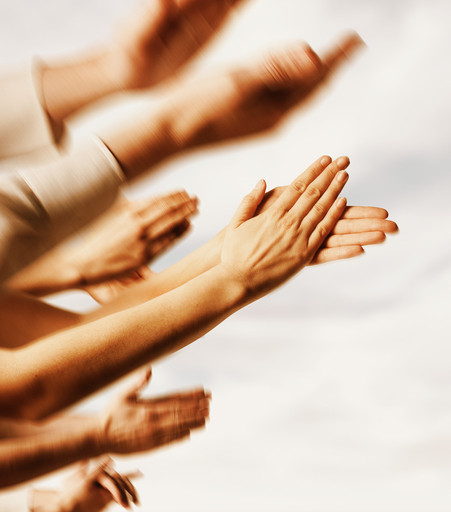 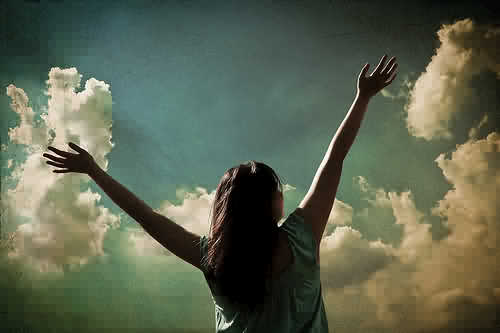 Zeal is not enough

● Zeal is not enough

● Entertainment is not the same as worship
    - Applause in the worship?

● Is tradition bad?

● Authority in religion
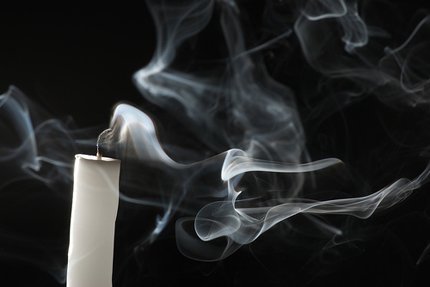 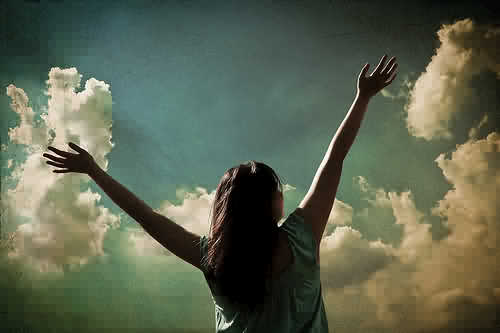 Zeal is not enough

● Zeal is not enough

● Entertainment is not the same as worship
    - Applause in the worship?

● Is tradition bad?

● Authority in religion

Will YOU worship God…His way?
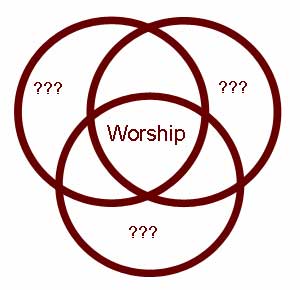 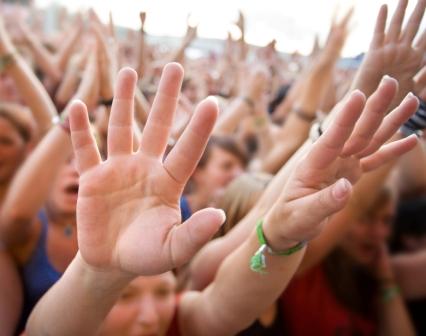 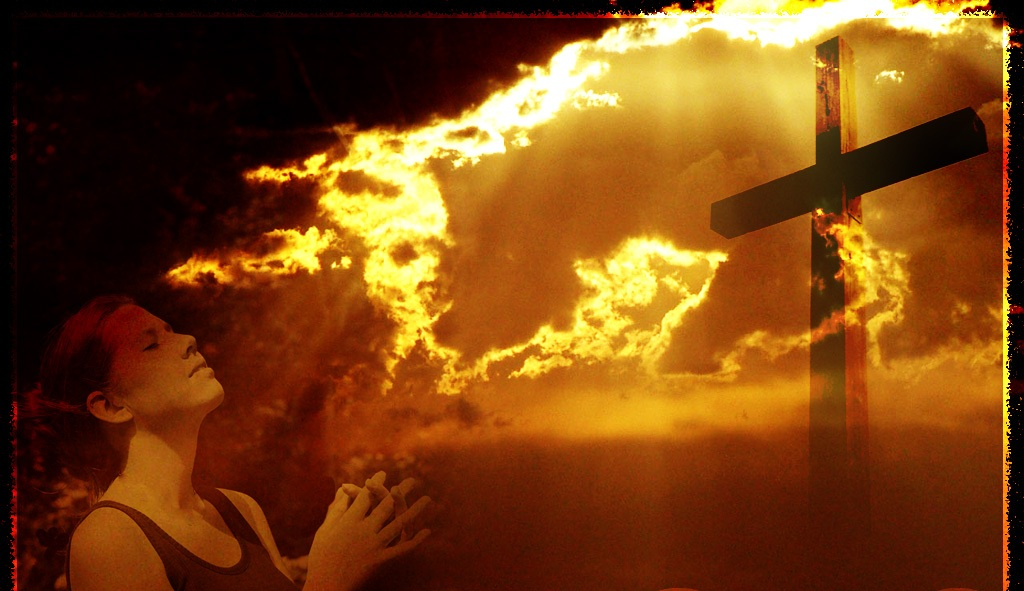 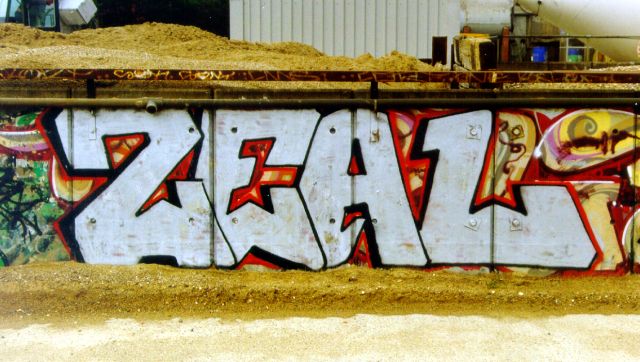 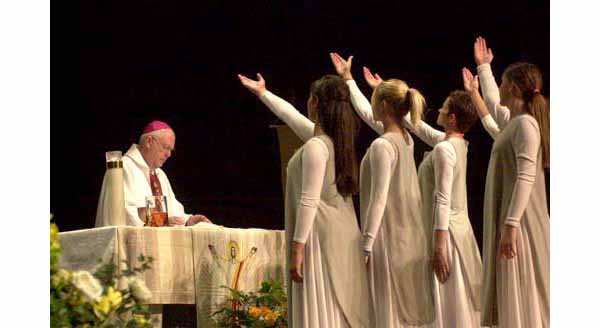 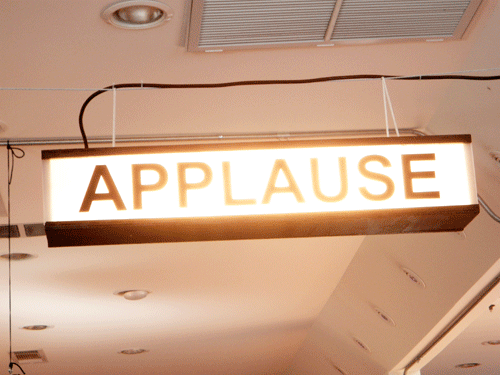 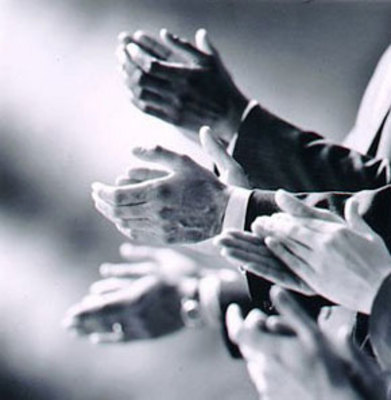 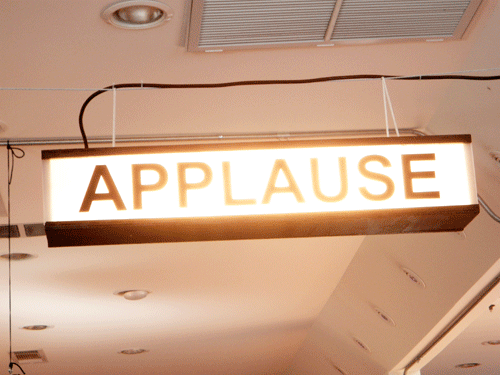 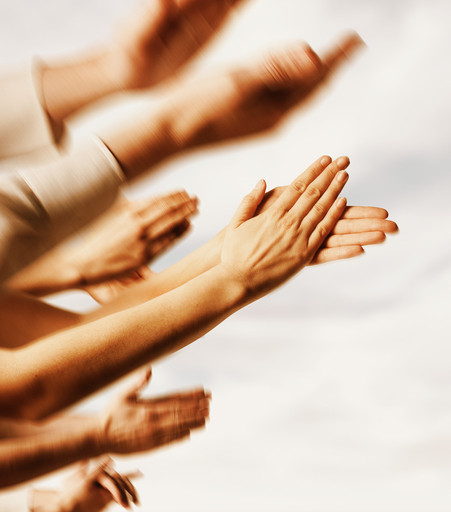 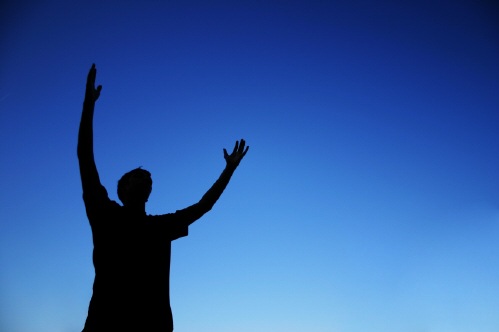 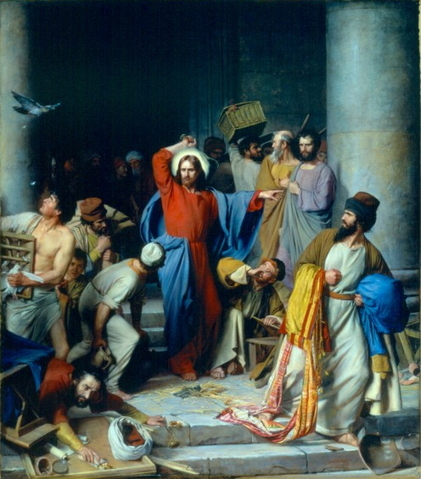 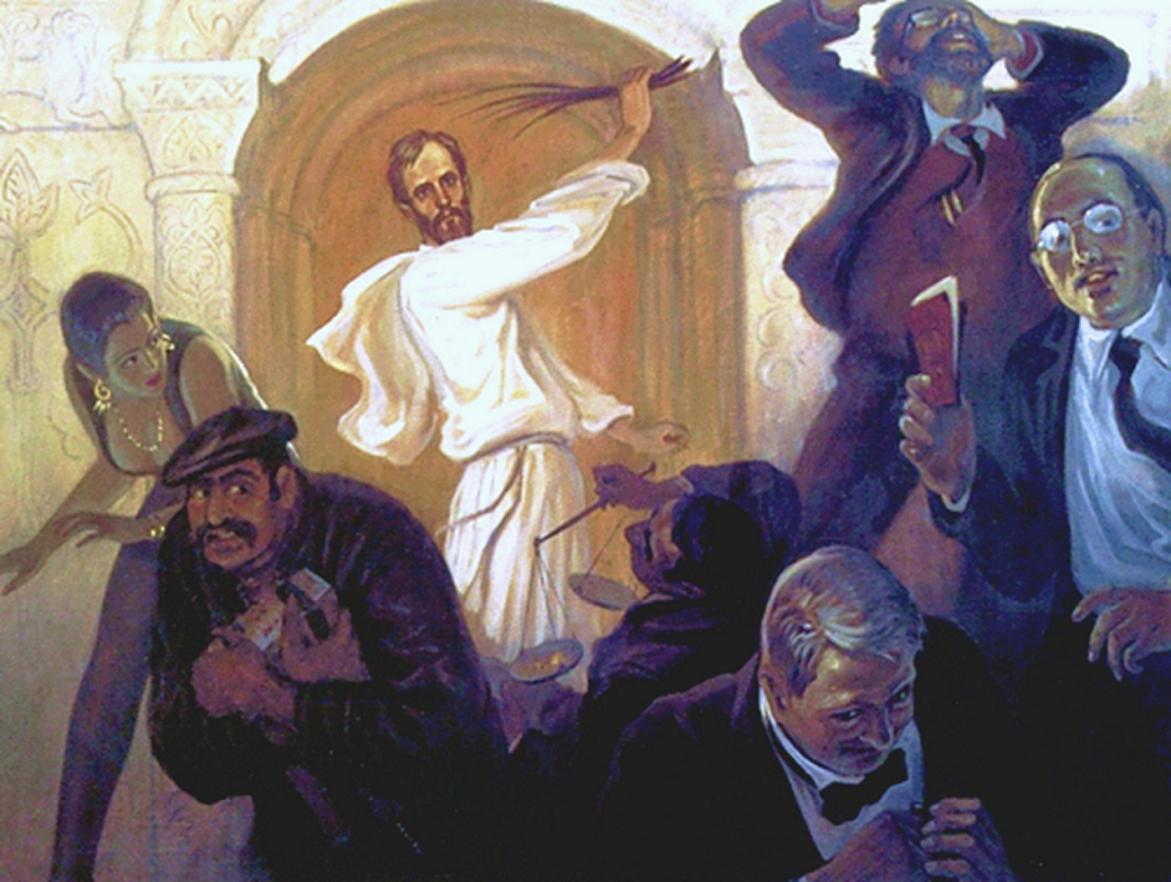 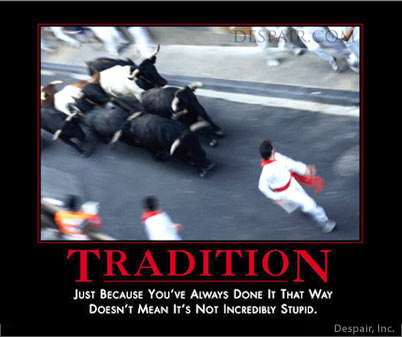 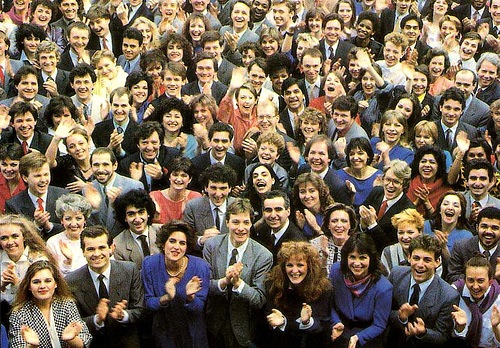 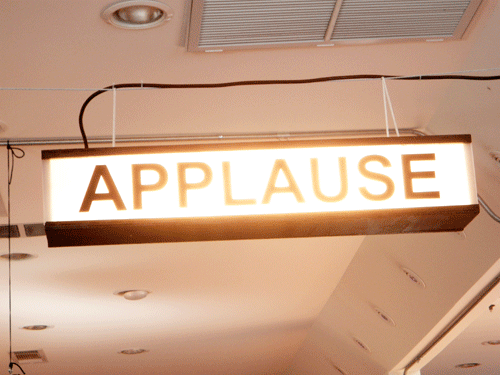 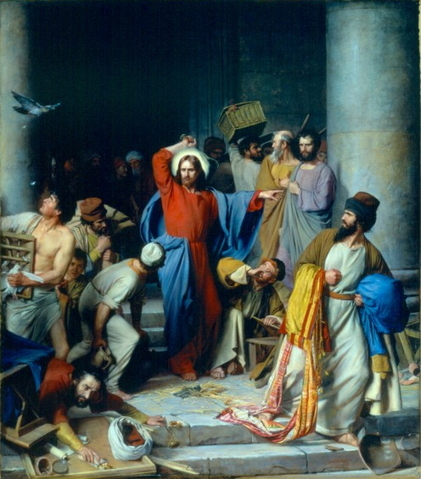 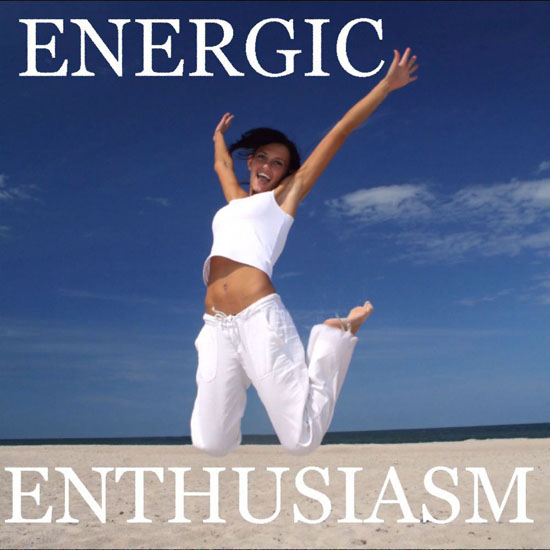 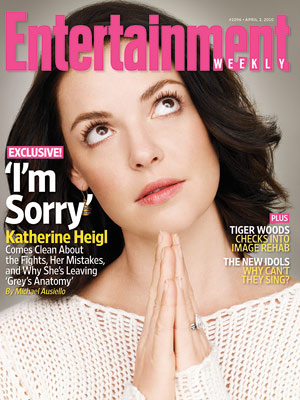